Three balls
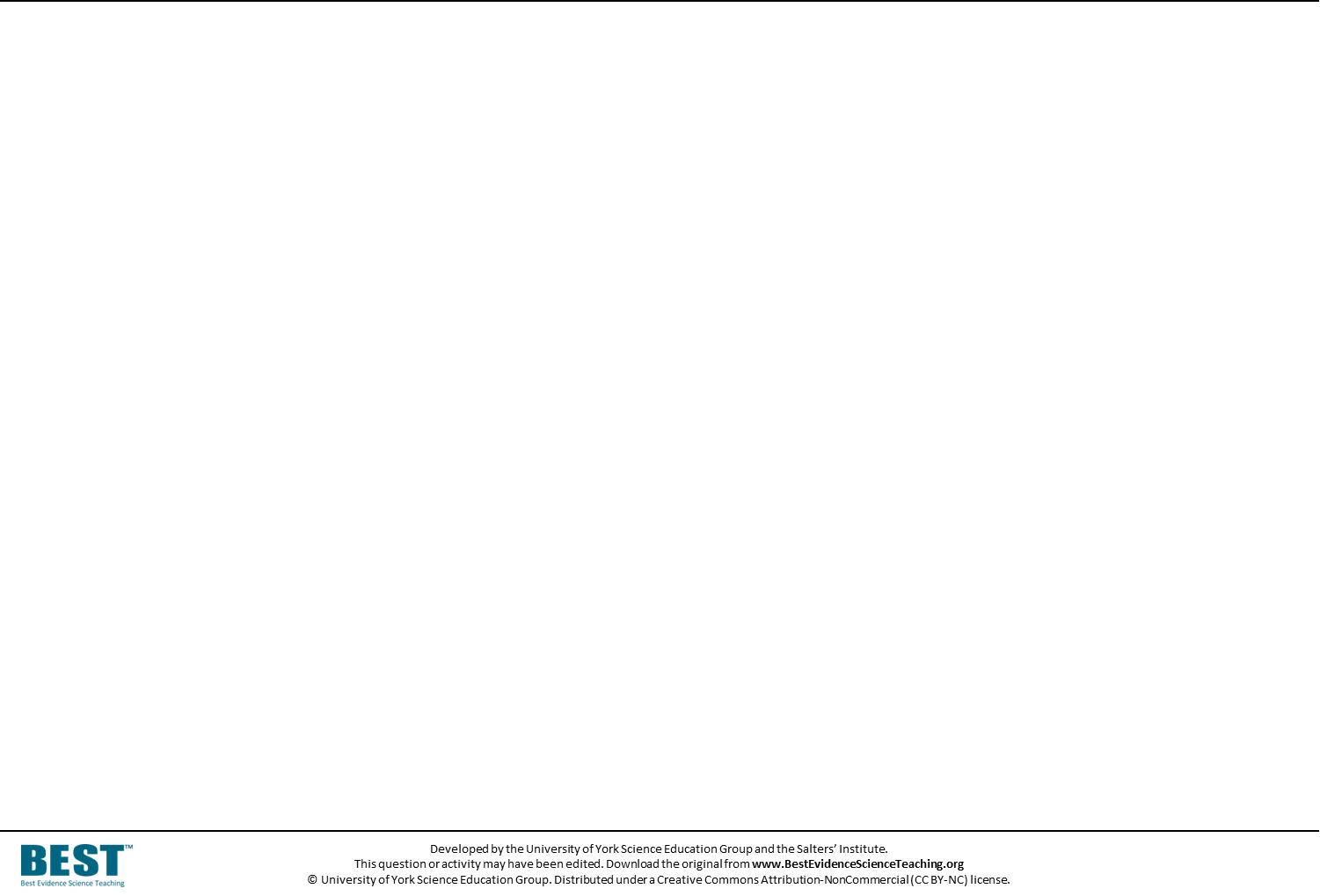 These balls have been together on a shelf for three days.
Plastic ball
Tennis ball
Metal ball
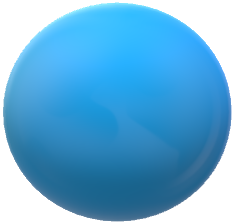 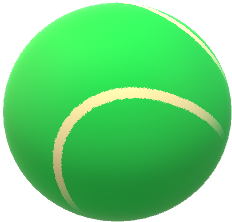 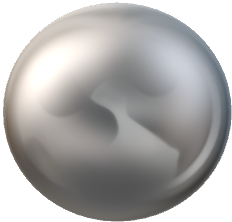 Three balls
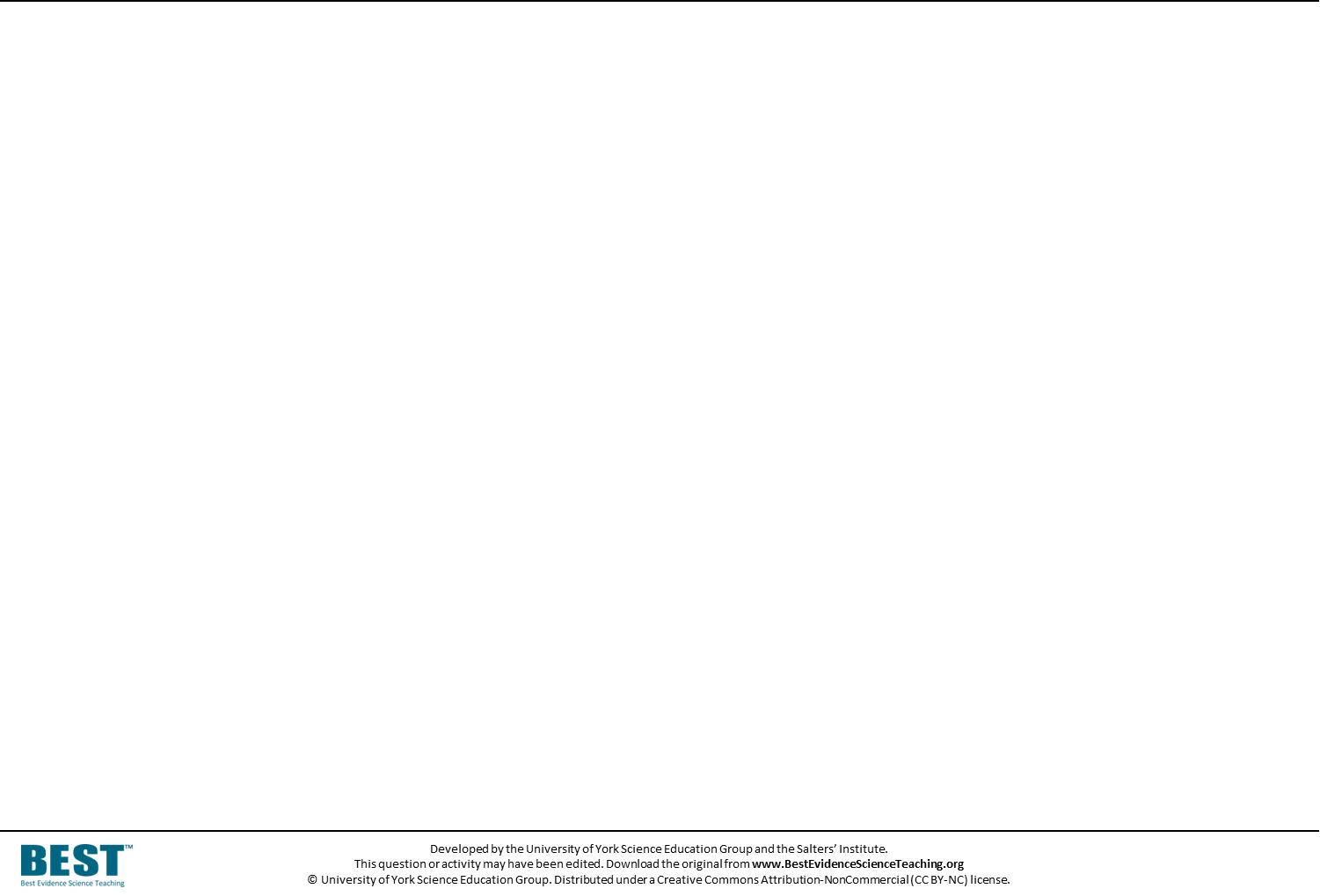 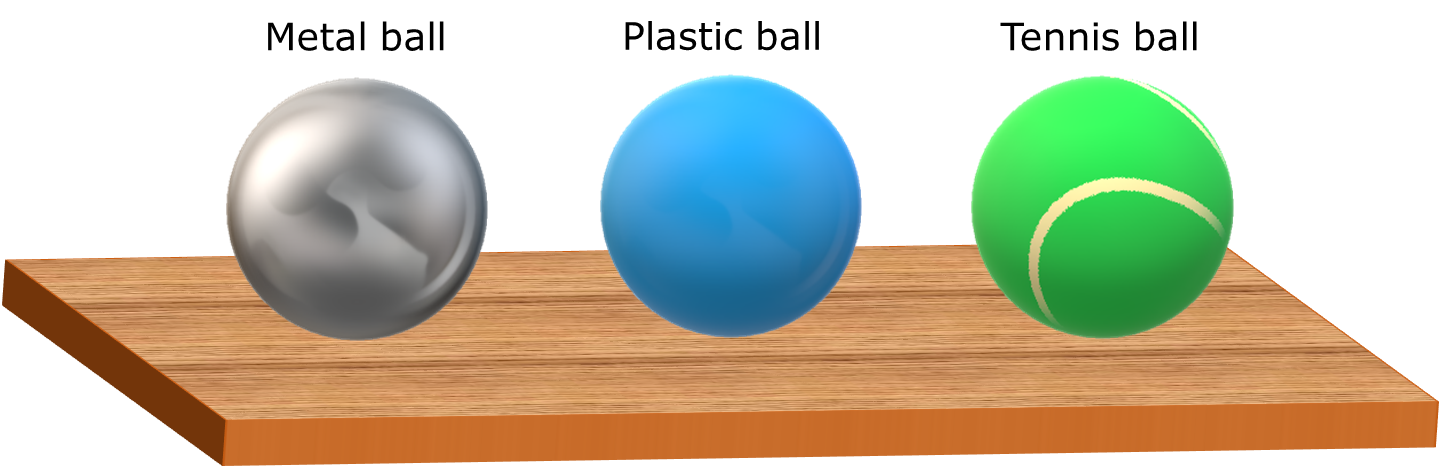 What do you think about the temperature of each ball?
I am sure this is right
I think this is right
I think this is wrong
I am sure this is wrong
All three balls have the same temperature
A
The metal ball has the lowest temperature
B
The tennis ball has the highest temperature
C